2018-19 District Assessment Coordinator Kickoff Meeting
CDE Assessment Unit
August 23, 2018
1
Welcome and Agenda
General Information
Legislation
2018-19 State Assessment Schedule
WIDA: ACCESS for ELLs®
CMAS
Colorado PSAT and SAT
CoAlt
National and International Assessments
Data and Reporting
Communication
2
General Information
3
Meet the CDE Assessment Team
Joyce Zurkowski
Chief Assessment Officer
Will Morton	
Director of Assessment Administration
Christina Wirth-Hawkins
Director of Assessment Development
Jared Anthony
PSAT 9, PSAT 10, SAT
Sara Loerzel
CMAS Administration & PAnext
Heather Villalobos Pavia 
ACCESS, CSLA, Linguistic Accommodations
Nathan Redford
CMAS Content Development
Molly Mund
CMAS Content Development
Mindy Roden
CoAlt & SPED Accommodations
Collin Bonner
Technology Support, NAEP, TIMSS, ICILS
Jasmine Carey
Psychometrics & Data
Shangte Shen
Data
4
Colorado Assessments
Colorado Measures of
Academic Success
(CMAS)
Colorado Alternate Assessments
(CoAlt)
CO PSAT/SAT
SAT – grade 11*
PSAT – Grades 9 and 10**
Math*
Math
Math (DLM)*
Evidenced-based Reading and Writing
ELA (DLM)*
ELA*
(including CSLA***)
ACCESS for ELLs 2.0*
Science*
Science*
Social Studies**
Social Studies**
NAEP 
& International Assessments
* Required by Colorado law and federal law
 ** Required by Colorado law
*** Allowed by Colorado law
5
2018-19 State Assessments: Grades 3-8
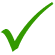 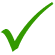 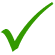 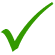 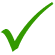 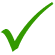 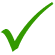 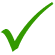 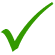 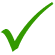 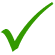 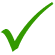 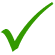 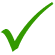 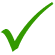 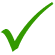 Note: CoAlt science and social studies and CoAlt DLM assessments are the corresponding assessments to CMAS science, social studies, math and ELA for students with the most significant cognitive disabilities.

*Social studies will be assessed on a sampling basis for grades 4 and 7.
6
2018-19 State Assessments: Grades 9-11
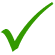 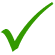 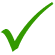 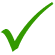 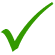 *Social studies will be assessed on a sampling basis for grade 11.

Note: The student-selected writing portion of the SAT will be administered during the school day. Details about the ordering process will be shared later this fall.
7
High School Alternate Assessments
The CoAlt assessments are the corresponding assessments to CMAS, PSAT and SAT for students with the most significant cognitive disabilities 
High school science and social studies in grade 11
ELA and math (DLM) in grades 9-11

Any 9th, 10th, or 11th grade student with a significant cognitive disability whose IEP indicates participation in alternate assessments will take the appropriate CoAlt assessment and not PSAT, SAT, or CMAS
If the parent wishes for the student to take PSAT or SAT, the IEP team must convene and change the IEP
8
Annual Training Requirement
http://www.cde.state.co.us/assessment/annual_trng_requirements 

Assessment specific training (CMAS, CoAlt, ACCESS, CO PSAT and SAT) for all district and school personnel involved in any aspect of Colorado’s state assessments is required on an annual basis

DACs must be trained on each assessment each year 

DACs must meet with School Assessment Coordinators (SACs) to ensure that a training plan is in place for training Test Administrators, Test Examiners, Technology Coordinators and any other school staff handling secure materials

Districts are required to collect signed documentation that demonstrates an understanding of the policies and procedures set forth by the State of Colorado and the district
9
Online Assessment Platforms
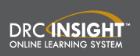 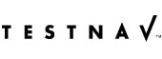 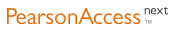 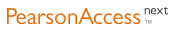 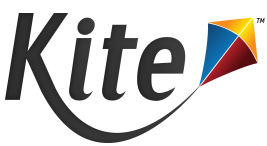 10
Assessment Implementation Timeline
2016-2017
2019-2020
2017-2018
2018-2019
2020-2021
2015-2016
2014-2015
Standards Adopted
Standards Implemented
11
Legislation
12
Charter Schools
Charter Schools are considered their own LEP (Local Education Provider) for purposes of the following state laws:
Paper-based testing options: §22-7-1013(6), §22-7-1006.3(1)(d-e)
Assessment information for parents: §22-7-1013(7)(a)
Parent excuse information: §22-7-1013(8)(a-c)
DACs are responsible for:
Training SACs at charter schools in the district
Communicating charter school PBT selections to CDE
13
Requirements & District Responsibilities§22-7-1013(6), §22-7-1006.3(1)(d-e)
Each LEP must adopt and implement a written policy by which it decides whether to request the paper form of the state assessments for its students
Decision must be made in consultation with schools and parents
Copy of policy must be shared with parents and posted on LEP website
LEP may make the decision by school or class (i.e., grade level and content area)
LEP will report to CDE the number of students who will take the paper form (indicated prior to initial order deadline)
Considerations
Technology capacity
Logistics
Must have the grade appropriate calculators for math (grades 6-8)
Paper form always available to individual students as an accommodation
Online form is also available as an accommodation
Must commit to meeting security requirements and accounting for all secure materials
Chain-of-custody documentation and reports for missing materials
14
Requirements & District Responsibilities§22-7-1013(7)(a)
LEP will annually distribute to parents and post on its website, as early in the school year as possible, written information regarding its assessments, including:
The state and local assessments that the LEP will administer 
Identify whether it is required by federal law, required by state law or selected by the LEP
Assessment calendar:
Estimated hours of testing each testing day for specific classes/grades for each assessment
Identify whether the assessment is required by state law, federal law or locally selected
The purposes of the assessments
The manner in which assessment results will be used
15
Requirements & District Responsibilities§22-7-1013(8)(a-c)
A student’s parent may excuse the student from participating in a state assessment

Each LEP will adopt and implement a written policy and procedure by which a student’s parent may excuse the student from participating in one or more of the state assessments.
If a parent excuses his or her student, the LEP shall not impose negative consequence on the student or parent including:
Prohibiting school attendance; imposing an unexcused absence; or prohibiting participation in extracurricular activities.
NEW: Prohibiting the student from participating in an activity, or receiving any other form of reward that the LEP provides to students who participate in the state assessment.

LEP shall not impose an unreasonable burden or requirement on a student that would: 
Discourage the student from taking a state assessment or
Encourage the student’s parent to excuse the student from taking the state assessment.
16
2018-19 State Assessment Schedule
17
2018-19 State Assessment Calendar
1Social Studies will be administered on a sampling basis
2See next two slides for early window options
3CSLA is for eligible English learners in grades 3 and 4 only
18
CMAS Assessment Window
Official window: April 8 – 26, 2019
All elementary and middle school science and social studies administrations must be completed within this window
All school-wide paper-based administrations for math and ELA must be completed within this window
Students requiring paper accommodations in schools utilizing the extended online window options may test at the same time as their peers (this includes CSLA)
19
CMAS Early Window Options
Online math and ELA
To compensate for technology capacity, the math and ELA window can open early for online administrations only
Earliest start date for online math and ELA: March 18, 2019
This is an extended window – total of 5 testing weeks

High school science and social studies
To accommodate high school assessment schedules including SAT, AP and IB exams, the high school science and social studies window can open and close early
Early window options high school:
March 25 – April 12, 2019
April 1 – 19, 2019
This is an early window – total of 3 testing weeks 

Districts will be asked at fall administration trainings to notify CDE of intent to participate in early windows by December 15, 2019
20
Scheduling Considerations
Colorado Spanish Language Arts (CSLA)
An accommodated version of the ELA assessment
Administered in the same window as ELA

CoAlt and accommodated CMAS forms
To the extent possible, a student taking CoAlt, CSLA, or CMAS with accommodations in a content area for which the student is participating in a general education class should be assessed at the same time as their peers to avoid missed instruction 
Ensure students taking these assessments do not miss instruction from their general education classes
21
Social Studies
Individual schools will be sampled once in three years
2018-19 is Year 1 of the second social studies assessment cycle
High school social studies was not administered in the first cycle
High schools are currently scheduled for social studies assessment sampling in grade 11 in spring 2019
Sampling plan priorities:
Reduce testing burden
Avoid creating cohorts of social studies students
Minimize the number of students who will test in grades 4 and 7
Provide state level results that can be compared from administration to administration
Notifications will be posted in Syncplicity as soon as the sampling plan is available
22
WIDAACCESS for ELLs®W-APT & WIDA Screener
23
WIDA Website and Accounts
WIDA’s website address has changed: 
	https://wida.wisc.edu/

Accounts from wida.us will automatically transfer to the new https://wida.wisc.edu/

Accounts that are not associated with a school/district will be deactivated this fall. Personal email addresses are not acceptable for use in WIDA or WIDA AMS.
24
ACCESS for ELLs®
Grades 1-12 are available on paper or online
Kindergarten and Alternate ACCESS remain as paper-based kits 

All Test Administrators need to participate in WIDA’s quizzes and have an opportunity to ask questions to their school or district assessment leaders
Checklists may be used to track assessment activities
25
ACCESS for ELLs® Key Dates
ACCESS Testing Window
Monday, January 14 – Friday, February 15, 2019

Test Order Window
October 24 – November 9, 2018

WIDA AMS Test Setup Available
November 27, 2018 – February 15, 2019

Districts Receive Test Materials (on or before)
December 13, 2018
26
ACCESS Training
Training registration information will be sent to DACs
Trainings will be combined with CoAlt training
½ day for ACCESS and ½ day for CoAlt
WIDA will also offer a variety of pre-testing, during testing and post-testing webinar trainings
27
WIDA Screener – supported by Office of Culturally and Linguistically Diverse Education (CLDE)
Connect with CLDE at: 
303-866-6777
https://www.cde.state.co.us/cde_english/contactus 

WIDA Screener is to be used for grades 1(second semester)-12 
Use of paper or online testing can be made locally
training for WIDA Screener is available through WIDA’s website and CLDE 

W-APT is still in use for Kindergarten and 1st grade (first semester)

Procedures for Identification can be found here: 
http://www.cde.state.co.us/cde_english/identification-placement
28
DRC Configuration Updates
Device Support Ending July 2018
iPad 4th Generation 
Mac OS X 10.10 
iOS 10.3.x 
Ubuntu 14.04 

September of 2018 
Updates to Supported System Requirements for DRC Insight  
Final Site Technology Readiness Checklist
Available on the DTC website http://www.cde.state.co.us/assessment/newassess-dtc
29
DRC Configuration Updates
Tablet/Netbook/Chromebook Devices
DRC recommends that these devices be streamlined for the DRC INSIGHT App 
All applications and features that are unnecessary for testing should be disabled, removed, or turned off to ensure that the maximum amount of device memory is available for testing
This includes services such as Bluetooth (unless a Bluetooth keyboard or mouse is needed), GPS and power saving modes that reduce performance to maximize battery life
DRC recommends rebooting devices before testing
IPA Software
Intelligent personal assistant (IPA) software, such as Siri for iOS and MacOS, or Cortana for Windows 10, should be disabled during testing for the appropriate devices
If IPA software is not disabled, the testing site is responsible for ensuring the security and integrity of the test by actively monitoring that students are not using these applications
30
DRC Configuration Updates
Chrome OS Support and Chrome Devices
As of July 2018, DRC offers the following levels of support for Chrome OS:
Full Support for the current stable channel level
Best Effort Support for stable channel levels between 66 and the current stable channel level
End of Support (no support) for stable channel levels below 66
DRC recommends replacing any Chrome devices that have reached, or will reach, Auto Update Expiration (AUE) within the 2018-2019 school year. For reference, use the following link to help determine the AUE of a specific Chrome device: https://support.google.com/chrome/a/answer/6220366 
Automatic Operating System Updates and Other Background Processes
Impacts Google, Microsoft and Apple 
Update processes running in the background on testing devices consume CPU and memory
Can affect the testing experience
Audio playback may be choppy 
Speaking test responses may be distorted
Verify devices have the most current version of the operating system before the test session starts to avoid issues.
31
CMASMathematics, English Language Arts/Literacy, Colorado Spanish Language Arts (CSLA), Science and Social Studies
32
CMAS Grades and Content Areas
Science and Social Studies
Elementary, middle and high school assessments
Science: grades 5, 8 and 11
Social Studies: grades 4, 7 and 11
A sample of schools will administer the social studies assessments
Individual schools sampled once in three years
Selected schools list for spring 2019 will be posted to the CMAS folder on Syncplicity when available

Math and ELA 
Elementary and middle school assessments 
Math: grades 3-8
ELA: grades 3-8
CSLA: ELA accommodation only for eligible students learning English in grades 3-4
33
CMAS Accommodations
Refer to the CMAS and CoAlt Procedures Manual (Section 6.0) for all accommodations information
Assessment Accommodations Webinar
Tuesday, September 25 from 10:00-11:30
Wednesday, September 26 from 1:00-2:30
Unique Accommodations Webinar
Thursday, September 27 from 3:00-4:30 
Updated Accommodations Crosswalk will be posted on CDE Assessment webpage in September
Students registered for CMAS braille last year will be registered for braille in the initial file upload into PAnext 
Confirm braille assignments
Districts need to identify and register all 3rd and 11th graders and any new or additional students needing braille
34
Unique Accommodation Requests (UARs)
A very limited number of students who meet specific criteria may qualify for unique accommodations 
These accommodations might impact the construct being measured. For that reason, additional documentation is required. 
Accommodations requiring CDE approval:
Auditory presentation/reading/signing of the ELA (reading) test must be approved by CDE, including:
Text-to-speech (TTS) for ELA
Oral script for ELA (human signer, human reader)
Scribe for ELA constructed responses
Calculator on non-calculator section of math
Any accommodation that may impact the construct of the assessment
35
Use of Unapproved Accommodations
Use of unique accommodations without CDE approval may result in invalidation and/or suppression of student test scores
Auditory presentation of ELA
Calculator on non-calculator sections of math
Scribe on writing (constructed response) portion of ELA
36
Unique Accommodation Requests
Deadline to submit to CDE: December 15th (annually)
Post in Syncplicity UAR folder
Submit all UARs for the district at once if possible
Must complete spreadsheet with student information
Notify Mindy Roden via email when posted in Syncplicity (do not send UAR forms through email)
Use updated UAR forms – data is required upon submission
Must use 2018-19 form
Must include current data (from the current school year)
Forms without data will be rejected
Past CMAS scores, IEP eligibility data and other scores from previous years cannot be used
CDE will respond to each UAR
Written feedback re: approval or denial provided in UAR folder on Syncplicity
Unapproved requests will indicate the reason for rejection
CDE processes UARs in the order they are received; if possible submit early
37
Unique Accommodations Requests
All UARs are due to CDE by December 15th for all students
UARs for students who arrive in district after January or are newly placed on IEPs are due by March 15th 
UARs for “missed” students will not be accepted
UARs will not be accepted once your district has started testing
38
Accommodations
In order to reduce the number of suppressions and/or mis-administrations, please communicate accommodation information to SACs and all Test Administrators.

Common causes of suppressions/mis-administrations: 
Timing 
Not providing accommodation as included in IEP
Providing an accommodation that is not allowed or an unapproved Unique Accommodation
39
Native Language Accommodations
Native language accommodations may be used for up to 5 years, when appropriate

Online Spanish text version (includes TTS)
Math
Science
Social Studies

CSLA is available for eligible English learners (NEP/LEP) in grades 3 and 4 (paper-based accommodation to ELA)
40
Colorado Spanish Language Arts
Qualifying students
English Learners (NEP, LEP)
Grades 3 and 4
Language arts instruction in Spanish within the past 9 months
Students in an English language development program for less than five years can participate
Eligibility flowchart http://www.cde.state.co.us/assessment/csladecision 
Assign CSLA test code instead of ELA test code
SLA03, SLA04
Connect with the district’s EL coordinator
41
First Year in US – ELA Only
Enrolled in a U.S. school for fewer than 12 months 
Non-English Proficient (NEP) students, based on WIDA Screener and local body of evidence, are exempt from taking the CMAS ELA assessment only (code ELA test with Not Tested Reason 02)
A student’s parent/guardian may opt their child into testing. Results will be used for accountability and growth calculations. 
Limited English Proficient (LEP) students, based on WIDA Screener and local body of evidence, should be assessed on the CMAS ELA assessment

NEP and LEP students in grades 3 and 4 whose native language is Spanish should take CSLA
Students are exempt from ELA testing only when an equivalent native-language assessment is not available
Students will take other content area assessments (e.g., math, social studies)
42
PearsonAccessnext
The online platform used for CMAS data management and administration
PAnext use will be covered during the fall trainings
Updates
Science and social studies will no longer be accessed through a separate administration – use CMAS Spring 2019 administration for all content areas
Additional webinar training for new features and updates will be provided as needed during office hours
Training on PAnext will be recorded and posted to the CDE Trainings webpage at http://www.cde.state.co.us/assessment/trainings
43
PearsonAccessnext User Roles for DACs
Permissions are updated throughout the year 
The following user roles are given to official DACs. CDE will determine when/if any newly created roles will be assigned:
LEA/District Test Coordinator (i.e., DAC)
Technology Coordinator
Sensitive Data Role* (will have access to PII)
Delete Student Role*
Published Reports Role (ability to see district, school and student reports)
Student Test Update*
OnDemand Reports Role
DACs/SACs will assign user roles to individuals in district/schools as appropriate
The one officially identified DAC for each district (superintendent-appointed) will be flagged for Customer Support to escalate to CDE when needed
All other users with LEA/District Test Coordinator will be referred to the DAC for escalation
*Assigned during times when DACs can perform these tasks
44
PearsonAccessnext User Roles for DACs
DACs will not be given the following user roles as they override other roles and limit access:
Test Examiner
OnDemand Teacher Report Access
These roles should not be assigned to assessment coordinators at the district or school level
45
TestNav Requirements 2018-19
Support ending for: 
Android 5, 6, and 7
Chrome OS 58-65
Firefox ESR 
MacOS/OS X support for Proctor Caching
Testing in progress for:
Chrome OS 68
iOS 12
Mac 10.14
Windows 10 RS5
46
TestNav Components 2018-19
47
Site Readiness Activities 2018-19
CDE recommends:
Conduct CMAS Infrastructure Trial through the PAnext Training Site
Provides a way to test the local online assessment environment to verify that the network, proctor caching devices and student testing devices are configured correctly using CMAS-specific item types 
Highly recommended for districts and schools using a virtualized device solutions to see how CMAS-specific item types will perform during testing
48
High Level CMAS Preparation Activities
CDE pulls from October Count Collection in Data Pipeline
CMAS and CoAlt SR/PNP updates in PAnext (January 7-25)
Confirm/assign paper-based materials including accommodations
Create/update user accounts in PAnext
Train SACs and Test Administrators
Create test sessions for online assessments in PAnext
Verify proper form assignment (including form-dependent accommodations and accessibility features) in PAnext
Distribute/collect manuals and materials
Administer assessments
Ship materials back to Pearson
Scorable secure materials must be shipped by May 1
Non-scorable secure materials shipped by May 3
49
CMAS Training and Office Hours
50
ColoradoPSAT & SAT
51
Colorado PSAT and SAT
The PSAT 8/9 will be administered to all* students in 9th grade

The PSAT 10 will be administered to all* students in 10th grade
The PSAT is aligned to both the Colorado Academic Standards and the 11th grade college entrance exam

The SAT will be administered to all* students in 11th grade 
The SAT is the state’s selected College Entrance Exam
All Colorado state colleges accept the SAT

*Students who participate in CoAlt will take the DLM assessment instead of PSAT/SAT
52
Colorado PSAT and SAT
53
Colorado PSAT and SAT
SAT with and without Essay will be administered during the school day
Taking the optional SAT Essay is a student choice
Students will have the opportunity to sign up for the essay after winter break
Online schools for PSAT
Will need to establish a testing center for 9th and 10th grade students to test
Online schools for SAT
Can establish a testing center for 11th grade students to test
May provide a voucher for 11th grade students to test on the national SAT test date on March 9th.
Will need to establish a testing center for the make-up date in April
54
Colorado PSAT and SAT Accommodations
Students who tested using College Board-approved accommodations for the PSAT or AP exams last year continue to be approved for 2019*

Accommodations requests must be submitted for 
9th grade students
Students whose accommodation needs have changed
Students who have not been previously approved by the College Board for testing accommodations

State-allowed accommodations must be requested and approved each year

College Board braille assessments will be offered in UEB only

* No changes to student situation
55
Some Differences Between CMAS and PSAT/SAT in Colorado
Home Schooled Students
Home schooled students are permitted to take CMAS, but are NOT permitted to take the state sponsored PSAT or SAT (see C.R.S. 22-7-1006.3(9)(b)).  
Full-time home school students who contact the school or district should be directed to take the PSAT or SAT on a national (Saturday) test date at their own expense.
Transcripts
Colorado Statute C.R.S. 22-7-1016(2)(b) requires each high school student’s final transcript include their performance on the state sponsored college entrance exam (the SAT).  
Some districts choose to also include PSAT scores from grades 9 and 10 as well.  CDE encourages districts to consult with local legal counsel with any questions regarding this section of statute.
56
Some Differences Between CMAS and PSAT/SAT in Colorado
Optional Student Questionnaire
Students taking the PSAT 10 and the SAT have the opportunity to fill out an optional questionnaire and to opt in to College Board’s Student Search Service, connecting them with colleges and scholarship opportunities.  
Students MUST submit a signed consent form in order to participate in this optional, voluntary activity.
57
Colorado PSAT and SAT Training
The registration link for the CDE College Board DAC kickoff webinar was sent out on August 6th 
The webinar will be held on August 27 from 10:00 to 11:30 a.m.

Registration email for Fall in-person workshops for DACs, SACs, Test Coordinators SSD Coordinators and other testing staff was sent out on August 14th
In-person workshops will be held throughout the state beginning in late August and going to mid September.
See the email for locations near you.
DAC Office Hours 
3:00 p.m. – 4pm on Tuesdays starting in November. 
Similar to last year we will have more frequent office hours as test day becomes closer.
58
Colorado PSAT and SAT New in 2018-19
District Assessment Coordinators
Opportunities for greater DAC involvement including, 

Increased communication and resources to enhance DAC knowledge base of key process.
Example: Monthly DAC specific email with upcoming activities and dates/windows

 Increased involvement during key administration activities. 
Example: Establishment process

Improvement of monitoring capabilities during key activities. 
Example: Call- outs for schools that have completed the establishment process
59
Colorado PSAT and SAT New in 2018-19
PSAT & SAT
The Student Data Questionnaire (SDQ) and answer sheet have been combined for less paperwork and to reduce pre-administration time.

PSAT Roster will be available in the K-12 Reporting Portal

SAT and SAT+Essay answer sheets have been combined eliminating the need for different materials and different rooms for students who test with or without essay.

Reporting portal will provide faster reporting of essay registration.
60
Colorado PSAT and SAT New in 2018-19
English Learner Supports
EL students who tested with 50%  extended time in 2018  will receive college reportable and scholarship eligible scores. 

EL Students who will test with 50% extended time in spring 2019 will receive scores that are college reportable and scholarship eligible.

College Board will be expanding the list of approved word-to-word glossaries for use in testing to include additional languages.
61
CoAltScience and Social StudiesEnglish Language Arts and Mathematics (DLM)
62
CoAlt Assessment Administration
Students with the most significant cognitive disabilities take the Colorado Alternate Assessments (CoAlt)
Less than 1% of students
Science and Social Studies (Colorado-developed)
Elementary, middle and high school assessments
Science: grades 5, 8 and 11
Social studies: grades 4, 7 and 11
A sample of schools will administer the social studies assessments
English language arts and mathematics (DLM-developed)
Grades 3-11
Alternate for math, ELA, PSAT and SAT
63
CoAlt Assessment Administration
CoAlt Science and Social Studies
Paper-based assessment 
Individually administered
Scored locally by the Test Examiner
Scores are entered into PearsonAccessnext by Test Examiner, DAC, or SAC

CoAlt ELA and Math (DLM)
Computer-based assessment
Individually administered
Test Administrators/DACs use Educator Portal for student management
Students test using KITE Client
Same window as CMAS math and ELA
If using the 3 week window (paper-based or online), have the same 3 week window for DLM 
If using the extended window for the CMAS math and ELA online assessments, have the same window for DLM
64
DLM Admin System: KITE Components
65
CoAlt Training and Office Hours for SWD
Training registration information will be sent to DACs
Trainings will be combined with ACCESS training
66
CoAlt Training
Teachers must be trained in all parts of the CoAlt assessment
No longer using DLM training modules
CDE Moodle site for all CoAlt training
Overview Module
ELA/Math Module
Science/Social Studies Module
DACs will provide names of teachers who have completed training to CDE via Syncplicity
CDE will provide the names to DLM on a weekly basis
DAC specific module
67
National & International AssessmentsNAEP & TIMSS(Selected Schools Only)
68
National Assessment of Educational Progress (NAEP)
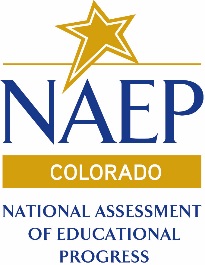 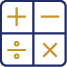 Mathematics Grade 4 and 8
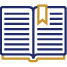 Reading Grade 4 and 8
*Each selected student is tested in one subject, only.
69
Colorado 2018-19 TIMSS
Trends in Mathematics and Science Study (TIMSS)
Assessment Window: April– May 2019
Administration Details:
Grade 4 = 72 minutes
Grade 8 = 90 minutes
Tablets, styluses and keyboards will be provided
Students
2 classes tested
1 AM class
1 PM class
Administered on a sampling basis to selected schools
Districts have been notified of school selection
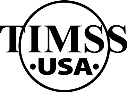 70
Data and Reporting
71
Assessment Data Collections
Assessment Collections include two types of Data Pipeline Activities
Pre-Coded/Pre-ID Labels will be pulled from October Count Collection
There will not be a separate collection for these 
Student Biographical Data Reviews
WIDA ACCESS for ELLs: April
CMAS, COSAT/PSAT, and DLM: May - June
Training Materials (updated annually)
Assessment Unit Data Pipeline Manual
Webinar
SBD File Layouts and Definitions (under Data Pipeline Periodic Collections) 
Town Hall Virtual Meetings
Hosted by IMS cover all CDE data collections
http://www.cde.state.co.us/datapipeline/train_schedule 
Connect with Data Respondents
SBD includes test specific data, make sure that you are working with your Data Respondents during SBD so that these fields are correctly reviewed and updated if needed
72
Public Release of Spring 2018 Results
CMAS, CO SAT/PSAT and CoAlt achievement results were publicly released on August 16th 
Overall state, district, and school results
State, district, and school results disaggregated by subgroup
Gender 
Race/ethnicity
Economic status (free and reduced lunch)
English Learner status
IEP (disability) status
Gifted/Talented
73
Reporting and Data Privacy
The data in school and district files and reports is confidential and for internal district and school use only
Includes state level disaggregations 
Public state data reported 
See “Data and Results” link under each program page at http://www.cde.state.co.us/assessment  

The state posts school and district overall results with state suppression rules applied
Mean scale score
Percent met and exceeded
New this year: district and school results have been aggregated at the school and district levels for each subject

Prior to making district and school data public, make sure you are in compliance with state and federal law
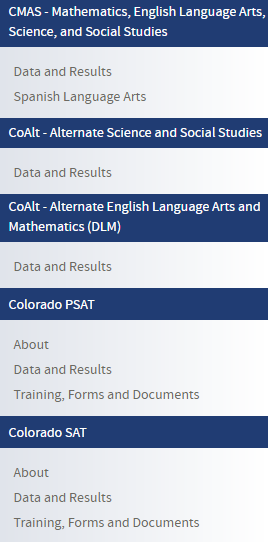 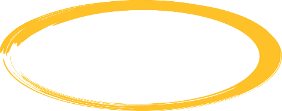 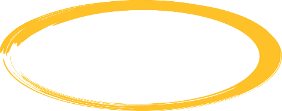 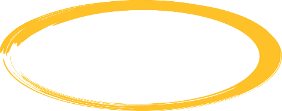 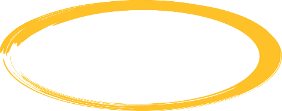 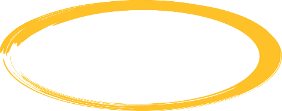 74
2017-2018 Reporting
Math, ELA and CSLA reporting changes for 2017-2018 will continue in 2018-2019
Why did subclaim reporting change?
Shortened test - lowered number of items and reduced reliability of using IRT methods for sub scores
Increased similarities across CMAS content areas (e.g., scale score diamonds and probable range arrows on student reports)
Improved familiarity for parents and teachers - percent correct metric helps with clearer interpretation

Writing Claim
No scale score for the writing claim; writing results are reported as a percent correct
Previously 10 was the lowest possible scale score, now it will be more clear if a student received no points on the writing portion of the assessment

Subclaims (Math, ELA and CSLA)
Subclaims are reported as percent correct rather than three categories

Comparison Data
Average percent correct at State, District, and School provided on reports
Average percent correct for students just meeting expectations at                          the state level also included
75
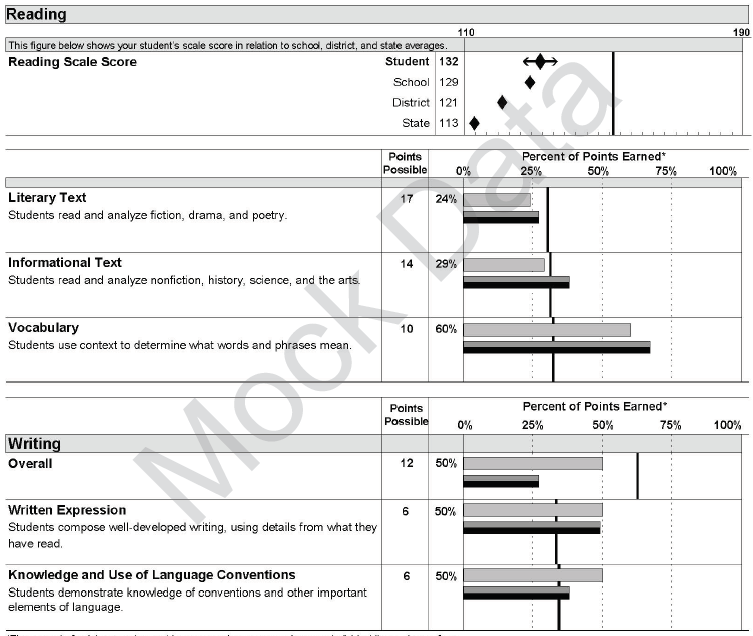 76
Educator and Parent Assessment Reporting Resources
Resources to help educators and parents understand what their student’s test results mean and how they can be used to support academic success:

Interpretive Guide
English – Full Guide/Spanish – Interpretive Guide for Parents

One-to-two page resources
Parent’s Guide to Understand the Score Reports
English/Spanish
How to Use the Results to Support Your Student
English/Spanish

Drop-in Articles
Superintendent or Principal to Parents about Score Reports
Superintendent or Principal to Educators about Score Reports
77
Communication
78
District Assessment Coordinator (DAC)
District Assessment Coordinator http://www.cde.state.co.us/assessment/DAC 

Serves as point person for CDE Assessment Unit communication 
Communicates to school assessment coordinators
Attends all required trainings
Trains district and school level staff involved in assessment administration and materials handling
Submits Unique Accommodations Requests (UARs)
Requests early test window for high school CMAS: Science/Social Studies
Requests extended test window for online CMAS: ELA/Math to address device capacity concerns
Requests district/school level online vs. paper administration mode
79
District Assessment Coordinator (DAC)
District Assessment Coordinator (Continued)

Interacts with assessment vendor systems

Manages student test registration and material ordering 
Assigns user roles
Manages and monitors administration
Has access to demographic and reporting files and reports*

Reports, investigates and contains administration and security issues/concerns (misadministrations and breaches)

Works with Data Respondents on final student demographics, especially invalidation/reason not tested codes

Shares report and score interpretation information throughout district

Works with District Technology Coordinator

*DACs will have access to sensitive personally identifiable information through the vendor management and administration systems. At DAC discretion, others given sensitive data permissions will have access as well.
80
District Technology Coordinator (DTC)
DTC Responsibilities and Privileges
Serve as the primary technology contact between the district and the CDE Assessment Unit regarding online administration of state assessments
Receive critical, in-depth testing vendor communications directly from CDE during administrations
Communicate pertinent technology information to district stakeholders concerning the online administration of state assessments
DTC support for CMAS math, ELA, science and social studies
DTCs are escalated to Pearson’s Level 2 Technical Support when contacting the help desk with questions regarding the online assessment system
Note: Only the one officially identified DTC for each district will be escalated
Request support directly from Collin Bonner in the CDE Assessment Unit
81
District Technology Coordinator (DTC)
Please check the CDE website to determine that the appropriate person is listed as the DTC
http://www.cde.state.co.us/assessment/DTC  

It is important to identify a DTC for the district and to make sure this position is updated if there is a change
Superintendent-appointed

The DTC will receive emails from CDE with information about training and technology updates throughout the year
82
Office Hours Schedule
CMAS Office Hours
Thursdays from 3-4 p.m.
Monthly – September and December 
Bi-monthly – January and February
Weekly – March through May

Students with Disabilities (SWD) Office Hours to support the testing of students with IEP or 504 plans
Mondays from 2-3 p.m.
Monthly – November and December
Bi-monthly – January and February
Weekly – March and April
83
Weekly Assessment Emails (*DAC*)
CDE will send out DAC emails, typically weekly 
Emails will include information about:
Important updates for the week and coming weeks by assessment program
Tasks for DACs
Results posted
Office hours
Topics that will be covered (if predetermined) 
Topics covered in previous week’s office hours
CMAS and SWD topics covered in the weekly bulletin will be covered during office hours if additional clarification is needed
If there are no new updates, an email will not be sent
84
Transmitting Secure Information
Use Syncplicity to send secure information to CDE
Only the DAC has access to the assessment folder
During SBD, the Data Respondent has access to a separate SBD folder

Reminder: Do not send Personally Identifiable Information (e.g., SASID, name, free and reduced lunch status, disability status, test scores, etc.) through email
CDE is not allowed to respond to emails containing PII
CDE must delete the email
85
Syncplicity
All documents from previous years will be removed and archived externally by CDE beginning August 31st 
Locally retain copies of any needed documents including 2018 data
DLM data in CoAlt_2018 folder
PSAT data in PSAT_SAT_2018 folder
Folder structure
Ensure that documents are placed in the correct folders
Provide notice of uploaded files to the appropriate contact at CDE
Recommended: Discontinue use of the Syncplicity desktop app – use the browser version (unsync local devices from the desktop app)
Files loaded through the browser are shared/updated faster than those loaded through the desktop app
Continuous syncing of desktop app devices sometimes causes reappearance of old documents and duplication of folders
86
Fall Checklist (1 of 3)
Fulfill district policy requirements required in legislation
Adopt and implement a policy by which the LEP decides whether to request the paper form of the state assessments for its students
Adopt and implement a written policy and procedure by which a student’s parent may excuse the student from participating in one or more of the state assessments
Distribute to parents and post on LEP’s website written information regarding assessments, including an assessment calendar
Determine mode of testing (online or paper) for each school and each subject 
If testing online, determine if technology capacity requires an extended window for math and ELA (4 or 5 weeks) 
If needed, request an early window for high school science and social studies
87
Fall Checklist (2 of 3)
Gather accommodation information for assessments
Paper-based accommodations (braille, large print, oral scripts, CSLA, etc.)
Computer-based accommodations (text-to-speech (TTS)*, Spanish, etc.)
Determine the need for and submit unique accommodation requests (UARs) by December 15th
Includes auditory presentation (reading) of the ELA assessment (e.g., oral script, TTS, sign language)
CMAS Student Registration files with Personal Needs Profile information updated in PAnext in January 2019 
Start submitting PSAT and SAT accommodations requests that need to be approved by College Board

*For CMAS ELA, TTS is a unique accommodation requiring approval by CDE. TTS is an accessibility feature for CMAS math, science and social studies.
88
Fall Checklist (3 of 3)
Attend trainings
Accommodations
ACCESS & CoAlt
CMAS
CO PSAT and SAT
Schedule and plan district trainings
89
2018-19 Training Dates
90
CDE Assessment Contacts
91
Get Involved!
Educator input is critical to Colorado's state assessment development and validation process. Educators may participate in committees related to the following state assessments: 
Colorado Measures of Academic Success (CMAS): Science, Social Studies, Mathematics and English Language Arts/Literacy (ELA)
Colorado Alternate Assessment (CoAlt): Science and Social Studies
Colorado Spanish Language Arts (CSLA)
Join the Colorado Educator Pool for assessment development committee selection
92
Questions?
93
Thank you!
94